Comitê Gestor de TIC(CGTIC)
MARÇO/2013
Pauta da reunião – JANEIRO/2013
Solicitações da última Reunião
Portfólio de Projetos TIC
Fatos Relevantes
Solicitações da última reunião
Reunião do Comitê Técnico dos Estados do Projeto PJe e apresentação dos resultados para o Presidente.

Situação do Projeto de Execução Fiscal Eletrônica.

Tratativas da Implantação do Sistema de Sessão de Julgamento Eletrônica.
Novos projetos - iniciados
Novos projetos – A Iniciar
O Projeto Tabelas Unificadas do 1º Grau será iniciado após a conclusão do Projeto VEPA
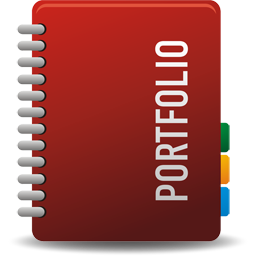 Portfólio projetos de tic
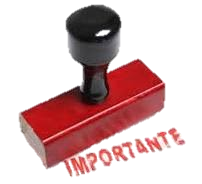 Fatos relevantes
Fatos relevantes
Mutirão de Classes Processuais
Nova Vara de Camaragibe
Sistema de Contagem de Processos
PE Conectado
Lançamento da Campanha e Política de Segurança da Informação.
Implantação do Sistema de Contagem de processos
O corregedor geral da Justiça de Pernambuco (CGJPE), desembargador Frederico Neves, implantou o Módulo Eletrônico de Contagem dos Processos Físicos.
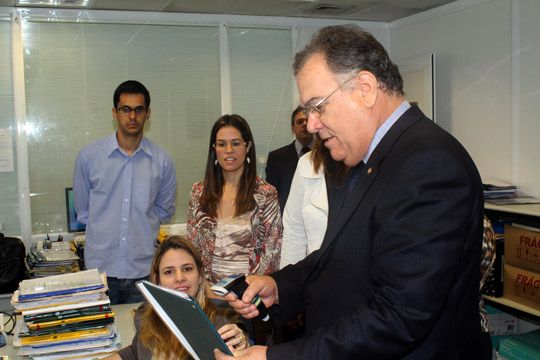 PE Conectado
Foi formalizada a adesão junto ao Governo do Estado

Benefícios:
Ampliação dos links de dados 
Centrais Telefônicas com tecnologia VOIP
Monitoramento da rede de dados e voz 24x7
(opcional) telefonia móvel
(opcional) serviço de vídeo monitoramento predial
(opcional) serviço de videoconferência

VALOR TOTAL DOS SERVIÇOS ANO 2013: R$ 14 Milhões
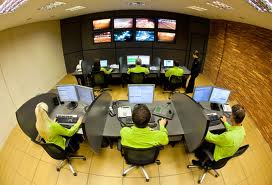 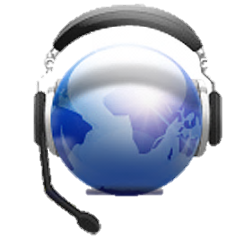 Lançamento da campanha e Politica de segurança
05/mar - Dia da Segurança da Informação
Início da Campanha de Conscientização

Site: https://www.tjpe.jus.br/portal/web/seguranca
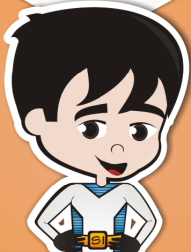 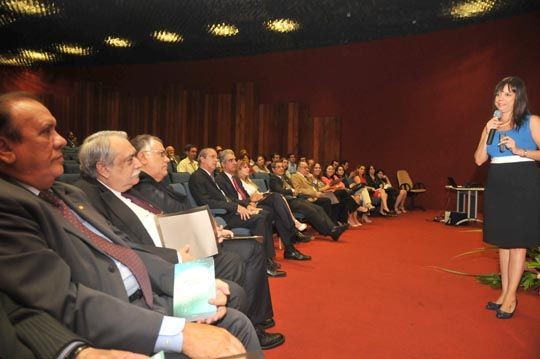